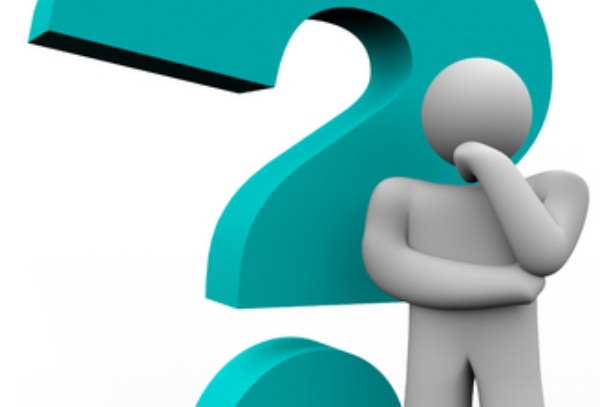 “Why…?”
Luke 6:46
INTRODUCTION
Often, when there is a question of “Why?” it’s coming from us (mankind) and is directed towards God – ex. Habakkuk
INTRODUCTION
Often, when there is a question of “Why?” it’s coming from us (mankind) and is directed towards God – ex. Habakkuk
Sometimes irreverent; other times reverently
Sometimes for information; other times comfort
INTRODUCTION
Often, when there is a question of “Why?” it’s coming from us (mankind) and is directed towards God – ex. Habakkuk
Sometimes irreverent; other times reverently
Sometimes for information; other times comfort
However, sometimes it’s God questioning us
First (2) “Why”s in the Bible – Gen. 4:6
INTRODUCTION
Often, when there is a question of “Why?” it’s coming from us (mankind) and is directed towards God – ex. Habakkuk
Sometimes irreverent; other times reverently
Sometimes for information; other times comfort
However, sometimes it’s God questioning us
First (2) “Why”s in the Bible – Gen. 4:6
Not seeking information – God is omniscient
cf – You ask your child “What have you done?”
Matthew 15:3
In response to a challenge of His authority
Compare Mark 7:1-8,ff
Matthew 15:3
In response to a challenge of His authority
Compare Mark 7:1-8,ff
The Q? Why do you eat…w/impure hands?
Ceremonially unclean – Mark 7:3-4
Binding traditions of men as equal to laws of God (nothing wrong with washing your hands)
Matthew 15:3
In response to a challenge of His authority
Compare Mark 7:1-8,ff
The Q? Why do you eat…w/impure hands?
Ceremonially unclean – Mark 7:3-4
Binding traditions of men as equal to laws of God (nothing wrong with washing your hands)
2 Timothy 3:5 – Holding…denied its power
They appeal to “the elders”; He appeals to the Scriptures
Matthew 15:3
The Answer: Their authority was wrong
Matthew 15:3
The Answer: Their authority was wrong
Jesus always raises issues to their highest level
He brushes aside their charges
If the authority is wrong, the command is non-binding
Matthew 15:3
The Answer: Their authority was wrong
Jesus always raises issues to their highest level
He brushes aside their charges
If the authority is wrong, the command is non-binding
Actual charges, not theoretical
God does not share His throne (authority)
Adding, subtracting, changing-Gal 1:6-9; Rev 22; 2 Jn 9
Their hypocrisy was hidden by their boldness
Matthew 15:3
The Answer: Their authority was wrong
Jesus always raises issues to their highest level
He brushes aside their charges
If the authority is wrong, the command is non-binding
Actual charges, not theoretical
God does not share His throne (authority)
Adding, subtracting, changing-Gal 1:6-9; Rev 22; 2 Jn 9
Their hypocrisy was hidden by their boldness
Do we sometimes makes “good” rules and expect others to obey them (Col 2:20-23)?
Mark 8:12
In response to a demand for proof (a sign)
He had just performed one, the feeding of 4,000
Mark 8:12
In response to a demand for proof (a sign)
He had just performed one, the feeding of 4,000
The Q? Why do you seek a sign?
He knew they were testing Him
V11 – John 2:23
Mark 8:12
In response to a demand for proof (a sign)
He had just performed one, the feeding of 4,000
The Q? Why do you seek a sign?
He knew they were testing Him
V11 – John 2:23
“Sighing” – the word occurs nowhere but here
We might say “From the bottom of His heart”
We see a glimpse into His heart – sorrow, grief
Mark 8:12
In response to a demand for proof (a sign)
He had just performed one, the feeding of 4,000
The Q? Why do you seek a sign?
He knew they were testing Him
V11 – John 2:23
“Sighing” – the word occurs nowhere but here
We might say “From the bottom of His heart”
We see a glimpse into His heart – sorrow, grief
“From Heaven” – Moses (Manna), Elijah (fire), Joshua (sun), as opposed to “nat. explanation”
Mark 8:12
The Answer: No (they were testing Him)
Mark 8:12
The Answer: No (they were testing Him)
Why can’t you believe what you have already seen/heard?
Why can’t you believe the testimonies of others?
Mark 8:12
The Answer: No (they were testing Him)
Why can’t you believe what you have already seen/heard?
Why can’t you believe the testimonies of others?
Not “from Heaven”, but “earth” (Jonah)
Not what they asked for, nor because they asked
Mark 8:12
The Answer: No (they were testing Him)
Why can’t you believe what you have already seen/heard?
Why can’t you believe the testimonies of others?
Not “from Heaven”, but “earth” (Jonah)
Not what they asked for, nor because they asked
Matt 12:39; 16:4; 1 Cor 1:22; Matt 4:7
2 Tim 2:23; Titus 3:9 – Don’t sink to their level
Mark 8:12
The Answer: No (they were testing Him)
Why can’t you believe what you have already seen/heard?
Why can’t you believe the testimonies of others?
Not “from Heaven”, but “earth” (Jonah)
Not what they asked for, nor because they asked
Matt 12:39; 16:4; 1 Cor 1:22; Matt 4:7
2 Tim 2:23; Titus 3:9 – Don’t sink to their level
How many still seek signs when we have a book full of them crying out to us (Lk 16:31)?
Luke 6:46
In the context of the Beatitudes
Luke 6:46
In the context of the Beatitudes
He has recently chosen His Apostles
He is preaching to many followers
Luke 6:46
In the context of the Beatitudes
He has recently chosen His Apostles
He is preaching to many followers
The Q? Why is there conflict within you?
“Lord” was in common usage – “Sir”
But, God takes this seriously – 1 Peter 3:5-6
Luke 6:46
In the context of the Beatitudes
He has recently chosen His Apostles
He is preaching to many followers
The Q? Why is there conflict within you?
“Lord” was in common usage – “Sir”
But, God takes this seriously – 1 Peter 3:5-6
Matthew 7:21 – Not everyone…
A direct correlation between declaring submission and recognizing authority
Luke 6:46
The Answer: Consequences are dir. based
Luke 6:46
The Answer: Consequences are dir. based
Calling Him “Lord” wasn’t the problem
James 2:14, 18, etc.
Abraham
Rahab
Luke 6:46
The Answer: Consequences are dir. based
Calling Him “Lord” wasn’t the problem
James 2:14, 18, etc.
Abraham
Rahab
“Comes…hears…acts…”
Tree=fruit
Build house
Luke 6:46
The Answer: Consequences are dir. based
Calling Him “Lord” wasn’t the problem
James 2:14, 18, etc.
Abraham
Rahab
“Comes…hears…acts…”
Tree=fruit
Build house
It’s easy to say that we follow the Lord. But, just who are we talking about (Rom 10:1-4)?
John 8:43, 46
Context: “The truth will make you free.”
John 8:43, 46
Context: “The truth will make you free.”
The Q(s)? Why don’t you understand/believe Me? – Spiritual things
The failure was not on His part – Master Teacher
Something was blocking them
John 8:43, 46
Context: “The truth will make you free.”
The Q(s)? Why don’t you understand/believe Me? – Spiritual things
The failure was not on His part – Master Teacher
Something was blocking them
The Answer: v 47
He who is of God… (1 Corinthians 6:18-20)
2 Cor 4:4;
CONCLUSION
There are other passages we could have looked at (future sermons?)
CONCLUSION
There are other passages we could have looked at (future sermons?)
Hopefully, these have helped us notice
God looks at our motivating factors
He’s given us all the signs He’s going to give
He looks at our words/actions
Do we let Satan veil our hearts/minds?
CONCLUSION
There are other passages we could have looked at (future sermons?)
Hopefully, these have helped us notice
God looks at our motivating factors
He’s given us all the signs He’s going to give
He looks at our words/actions
Do we let Satan veil our hearts/minds?
If you are not a faithful Christian, “Why?”
Are YOU a Christian?
Hear
Believe
Repent
Confess
Be Baptized
Continue Faithfully
Romans 10:17
Mark 16:16
Acts 2:38
Acts 22:16
Mark 16:16
Hebrews 10:38